Using Google for Research
Presented by the UNCFSU Writing Center
Questions you might have
How do search engines work?
What is Google Help?
What is the advanced search?
What is Google Scholar?
What do my search results mean?
What you need to remember
Search engines, like Google, Bing and Firefox, are not very intelligent. 
They don't understand nuances in language and thought. 
This is why getting specific, varying key terms, and utilizing the tricks we will learn today is crucial.
How do search engines work?
Search engines look for the occurrence of words across billions of web pages and online documents. 
Therefore, they can't think for you. 
Computers need commands.  So, their "intelligence must come from you.
Use Google Help
Phrase searching: Search for complete phrases by enclosing them in quotation marks. Words enclosed in "double quotes" will appear together in all results exactly as you entered them.
Phrase searching is especially useful for specific topics or concepts ("wildlife management") and proper names ("North Carolina").
Use Google Help
Word variations/"stemming": Google will often search for related word variations, including singular and plural forms of the same word and different suffixes on the root of a word.
 Google  does this automatically, so keep in mind while you are searching. 
Examples:
University....may also find universities
Economy....economies...economic 
Diet...dietary
Use Google Help
Plus sign (+) searches: Google ignores common words that appear such as "of," "the," "is," "who," "where," and "how." 
To include a word or character use a plus sign (+) before it.
Example:
Godfather +ii (for the film Godfather II)
+who Tommy (for the rock opera "Tommy" performed by "The Who")
However, Google+ recently omitted (+) sign searches and replaced them with phrase searching.
Use Google Help
Minus sign (-) searches: Sometimes a word has more than one meaning depending on the context. Use a minus sign (-) to omit an undesired word. 
This still works in search engines. 
Example: 
You are searching for North Carolina banks and keep getting the outer banks. 
To eliminate these searches, you would do North Carolina banks –outer
Use Google Help
Search social media: Put @ in front of a word to search social media. For example: @twitter.
Search for a price: Put $ in front of a number. For example: camera $400.
Search hashtags: Put # in front of a word. For example: #throwbackthursday
Search within a range of numbers
Put .. between two numbers. For example, camera $50..$100.
Combine searches: Put "OR" between each search query. For example, marathon OR race.
Search for a specific site: Put "site:" in front of a site or domain. For example, site:youtube.com or site:.gov.
Search for related sites: Put "related:" in front of a web address you already know. For example, related:time.com.
See Google’s cached version of a site: Put "cache:" in front of the site address.
 Cache is temporary storage location.
Google Help
Google Advanced search allows for a more thorough search result. 
Type in Google Advanced search and you should find something like this:
https://www.google.com/advanced_search
Or, if you are doing a regular Google search, find the following icon on the top right-hand corner and click on it to access advanced searches
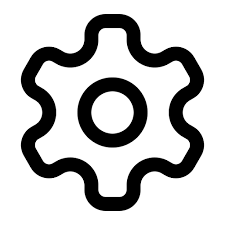 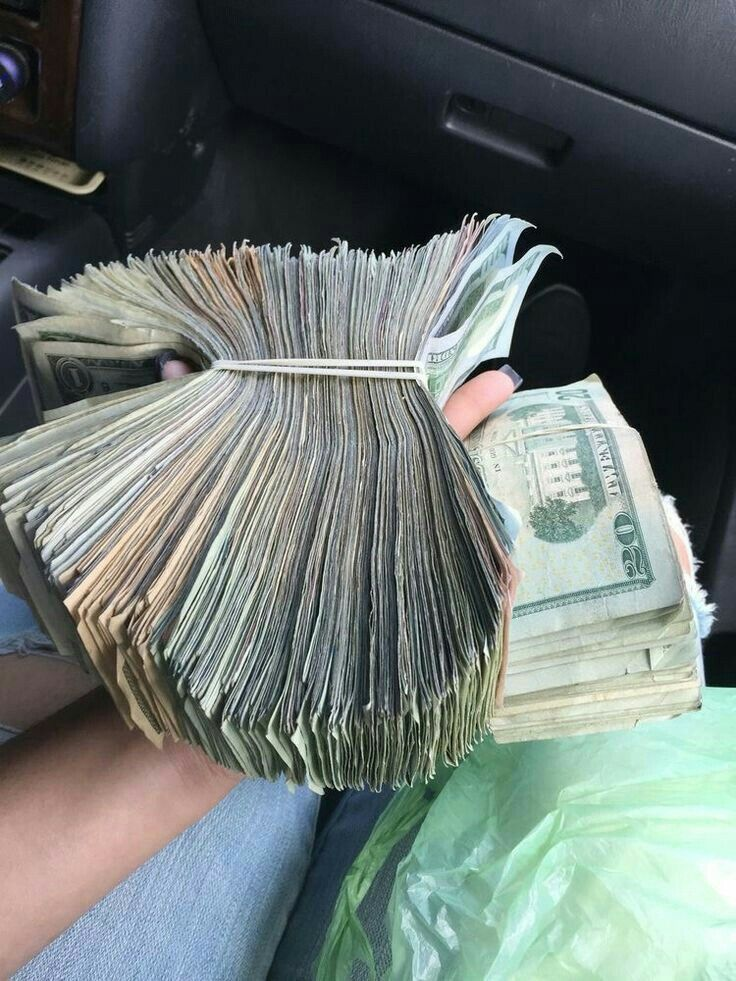 Google Help
Reverse Image search: To perform a reverse image search, go to images.google.com, click the camera icon, and either paste in the URL for an image you've seen online, upload an image from your hard drive, or drag an image from another window.
Let's try this one: https://i.pinimg.com/736x/22/2a/67/222a67e37ce144a4bc80b8434ba84844.jpg
About Newspaper subscriptions...
One annoying aspect of a world with declining sales in physical papers is that news sources often will limit how many newspaper articles you can consume. 
Here are some ways to circumvent that:
Click on the three dots in the top right-hand corner of your browser. 
Click on settings.
Find and click on Security and Privacy.
Clear browsing data and cookies.
Google Scholar
Google scholar is similar to the databases that you use at school. 
You can find papers, abstracts, dissertations, and citations.
Features of Google Scholar: 
Search all scholarly literature from one convenient place
Explore related works, citations, authors, and publications
Locate the complete document through your library or on the web
Keep up with recent developments in any area of research
Check who's citing your publications, create a public author profile

Be warned:
If you use Google Scholar outside of school, you might not have access to these articles. 
Bibliographic data is not always correct. Meaning that each search result is pulling bibliographic data from an entire group of related articles. TLDR: Hitting cite won't give you an accurate citation. 
Sometimes, Google scholar pulls up sources that are NOT scholarly articles. Make sure you utilize the tricks we learned to identify a scholarly source.
1) Title: Links to the abstract of the article or the entire article. 
2) Cited by: Identifies other papers that have cited this material. 
3)Related articles: Finds other papers that are similar to articles in this group. 
4) Library links (online): Locates the electronic version that  can be found through an affiliate of the University. 
5) Library links (offline): Locates libraries that have a physical copy. 
6) Group of: Finds other articles included in this scholarly work. 
7) Web search: Searches for information about this source on Google. 
8) BL Direct: Purchase the article through the British Library.
Google Scholar